Detection of Anomalous Taxi Trajectories from GPS Traces
Jiawei Yang
2019.02.20
Application
Automatically detect taxi driving frauds 
Road network change in modern cites
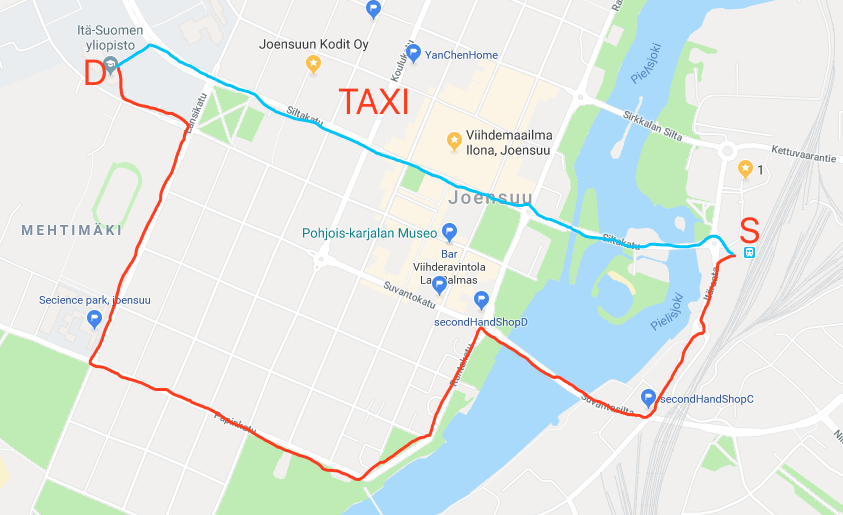 How to define “anomaly”?
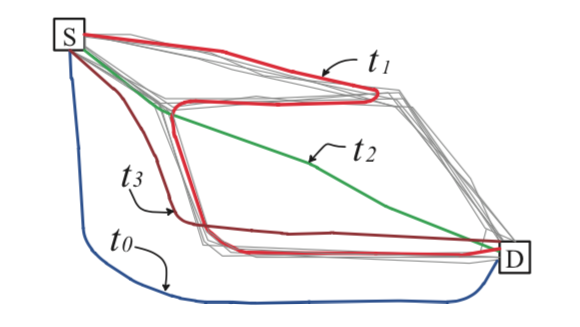 Distance: fails on t2
Density: fails on t1
“few” and “different”
Methods: iBAT [1] versus iBOAT [2]
Different:
iBAT detects anomalous trace after taxi arrives at the destination.
iBOAT detects anomalous trace both before and after taxi arrives at the destination.
Common: both calculate anomaly score for each trace
[1] Daqing Zhang, Nan Li, Zhi-Hua Zhou, Chao Chen, Lin Sun, and Shijian Li, iBAT: detecting anomalous taxi trajectories from GPS traces. In Proceedings of the 13th international conference on Ubiquitous computing (UbiComp '11), 99-108, 2011
[2] Chao Chen, Daqing Zhang, Pablo Samuel Castro, Nan Li, Lin Sun, Shijian Li, Real-Time Detection of Anomalous Taxi Trajectories from GPS Traces, International Conference on Mobile and Ubiquitous Systems: Computing, Networking, and Services, 63-74, 2011
Preprocess GPS data
To equally represent taxi trajectories in the system
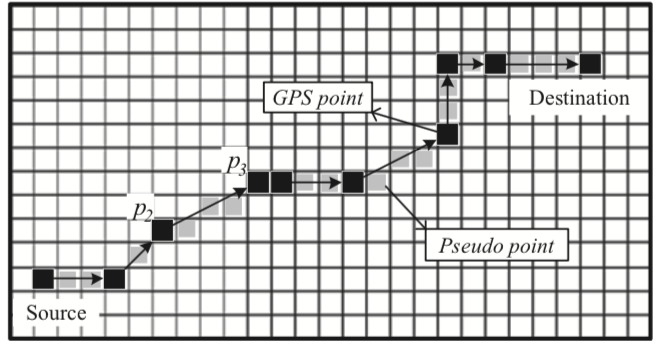 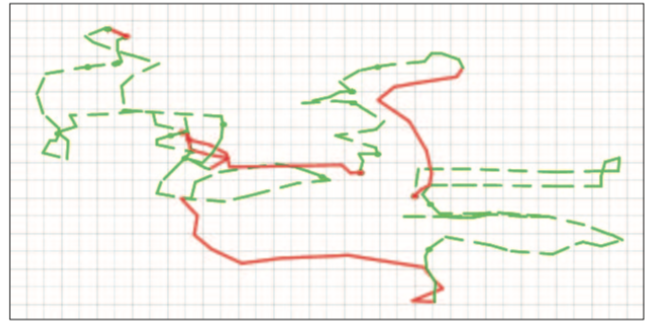 One taxi’s GPS trace in two hours
Augment trajectory
GPS point:
[latitude, longitude, time, status]
City map -> grid-cells of equal size. 
Insert gray cells between GPS points.
status : vacant or occupied
t:  p0 -> ... -> p2 -> g1 -> g2 -> g3 -> p3-> … ->  pn
t:  p0 -> … -> p2 ->  p3->  …->  pn
Preprocessed GPS data
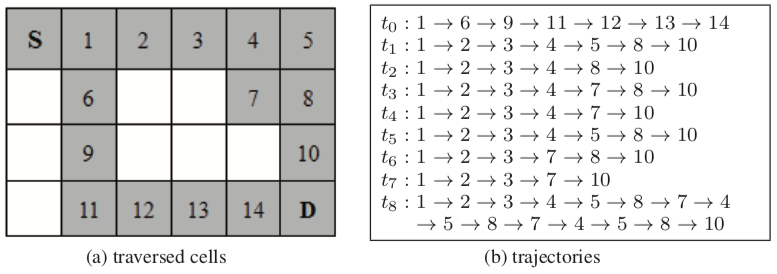 Trace set: T= {t0, t1, t2, t3, t4, t5, t6, t7, t8}
Trajectory set: P = {p1, p2, p3, p4, p5, p6, p7, p8, p9, p10, p11, p12, p13, p14}
Idea of iBAT
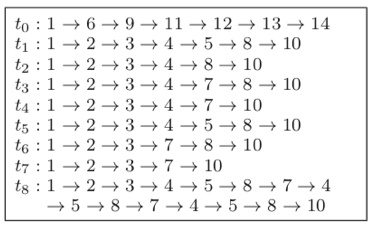 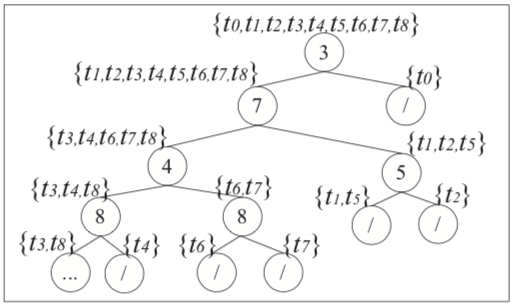 Path length n(t):
t0 : 1 
t8 : 2 
t3 : >4
C(N)=2ln(N-1)+ 0.57721566 -2(N-1)/N
iBAT to iBOAT
iBAT
iBOAT
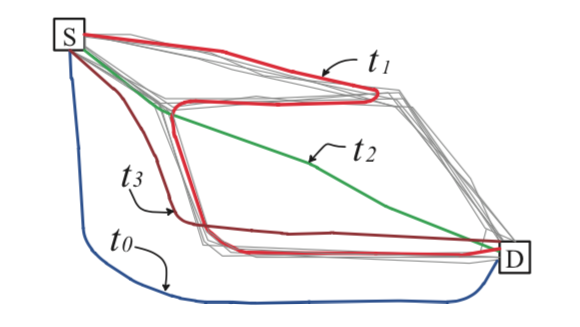 Idea of iBOAT : fix k window
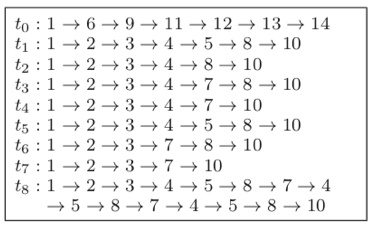 Idea of iBOAT : adaptive window
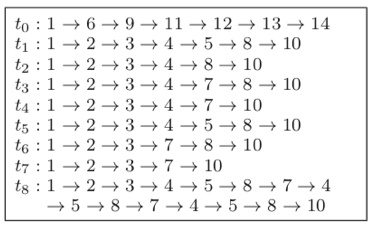 Experiment: data sets
Picked 9 source-destination pairs (T-1 toT-9) (trajectories : min 450, avg. 1000) 
Three volunteers to manually label whether trajectories are anomalous or not (avg. 5.1%)
Experiment: ROC measurement
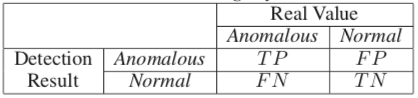 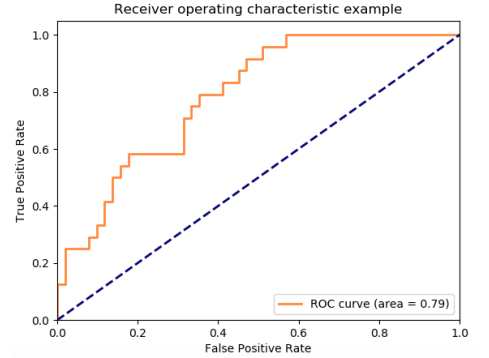 ROC=1 indicates perfect prediction!
Experiment: Results
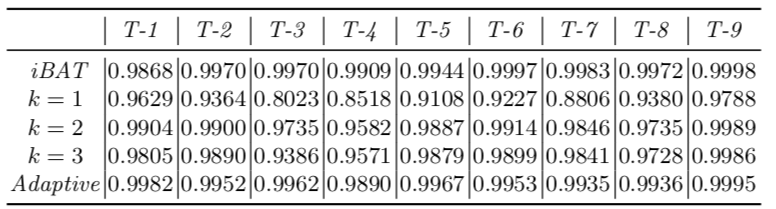 Conclusion: iBAT v.s. iBOAT
Equally good performance for tested data sets
iBOAT has two advantage over iBAT:
Able to work in real-time, does not require full trajectories as input.
Able to determine which parts of a trajectory are anomalous.
Thank you
Q&A